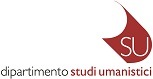 Amabili resti
Il latino nei documenti dell’Egitto tardoantico
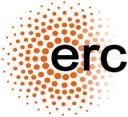 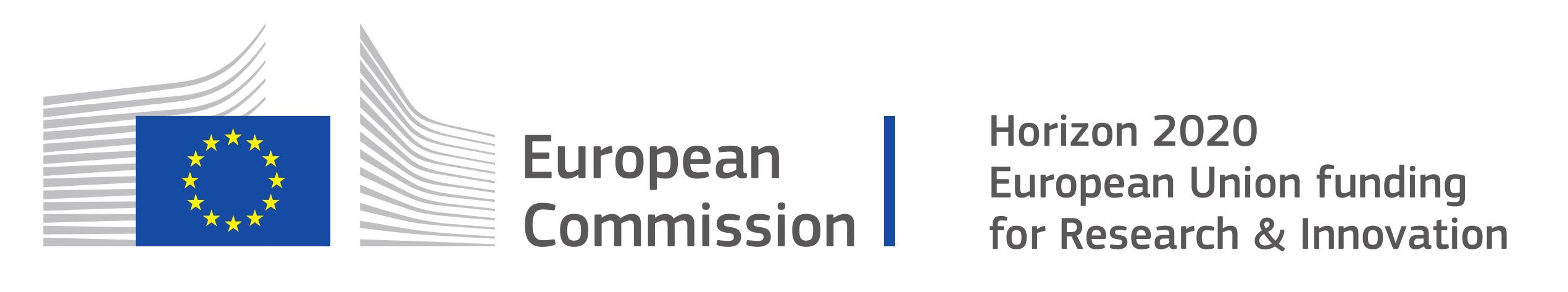 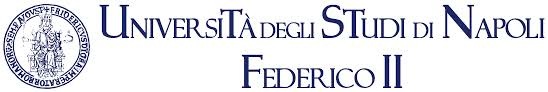 Perché sono qui oggi
Perché sono qui oggi
Non i risultati di una ricerca, ma le domande che la precedono
Perché sono qui oggi
Non i risultati di una ricerca, ma le domande che la precedono
Una situazione che deve essere chiarita meglio
Perché sono qui oggi
Non i risultati di una ricerca, ma le domande che la precedono
Una situazione che deve essere chiarita meglio
LAREGRE (LAtin RElics in a GReek Egypt: spin-off di PLATINUM)
Perché sono qui oggi
Non i risultati di una ricerca, ma le domande che la precedono
Una situazione che deve essere chiarita meglio
LAREGRE (LAtin RElics in a GReek Egypt: spin-off di PLATINUM)
Cosa succede alla lingua latina in Egitto dalle riforme dioclezianee in avanti
Perché sono qui oggi
Non i risultati di una ricerca, ma le domande che la precedono
Una situazione che deve essere chiarita meglio
LAREGRE (LAtin RElics in a GReek Egypt: spin-off di PLATINUM)
Cosa succede alla lingua latina in Egitto dalle riforme dioclezianee in avanti
In Egitto perché (come al solito) ci sono più fonti, ma non escludiamo di poter acquisire dati utili per tutte le partes Imperii
Il Latino in Egitto (e il progetto PLATINUM)
Problema a monte : perché usiamo questa lingua in una provincia dove non si parla?
Cui prodest?
Letteratura, paraletteratura, strumenti educativi, letteratura giuridica: un continuum
Per i documenti, distinguiamo tre fasi di utilizzo
Cui prodest?
Prima fase: I a.C.-212 d.C. (attività imprenditoriali e creditizie, burocrazia militare, i veterani e il diritto romano, documenti di cancelleria)
Cui prodest?
Prima fase: I a.C.-212 d.C. (attività imprenditoriali e creditizie, burocrazia militare, i veterani e il diritto romano, documenti di cancelleria)
Seconda fase: il III secolo (burocrazia militare, documenti di cancelleria)
Cui prodest?
Prima fase: I a.C.-212 d.C. (attività imprenditoriali e creditizie, burocrazia militare, i veterani e il diritto romano, documenti di cancelleria)
Seconda fase: il III secolo (burocrazia militare, documenti di cancelleria)
Terza fase: IV-VII secolo
Cui prodest?
Prima fase: I a.C.-212 d.C. (attività imprenditoriali e creditizie, burocrazia militare, i veterani e il diritto romano, documenti di cancelleria)
Seconda fase: il III secolo (burocrazia militare, documenti di cancelleria)
Terza fase: IV-VII secolo
Con uno spartiacque aggiuntivo nel 395 (più nostro che loro)
Cui prodest?
Prima fase: I a.C.-212 d.C. (attività imprenditoriali e creditizie, burocrazia militare, i veterani e il diritto romano, documenti di cancelleria)
Seconda fase: il III secolo (burocrazia militare, documenti di cancelleria)
Terza fase: IV-VII secolo
Con uno spartiacque aggiuntivo nel 395 (più nostro che loro)
Che succede al latino in Egitto dopo Diocleziano?
(a) Letteratura, paraletteratura, giurisprudenza
E. Dickey, R. Funari, R. Ferri, A. Garcea, M. C. Scappaticcio
P.Duke inv. 798 + P.Monts.Roca inv. 129-149 (IV d.C.): Cic. Cat. 1, 6-9; 13-33; un inno alla Vergine; Alcestis; Hadrianus
(a) Letteratura, paraletteratura, giurisprudenza
E. Dickey, R. Funari, R. Ferri, A. Garcea, M. C. Scappaticcio
P.Duke inv. 798 + P.Monts.Roca inv. 129-149 (IV d.C.): Cic. Cat. 1, 6-9; 13-33; un inno alla Vergine; Alcestis; Hadrianus
P.Ant. inv. s.n. (VI d.C.): Iuv. 7. 149–98.
(a) Letteratura, paraletteratura, giurisprudenza
E. Dickey, R. Funari, R. Ferri, A. Garcea, M. C. Scappaticcio
P.Rain. Unterricht Copt. 270 (VI d.C.): glossario trilingue (Latino in caratteri greci, Greco, Copto)
(a) Letteratura, paraletteratura, giurisprudenza
E. Dickey, R. Funari, R. Ferri, A. Garcea, M. C. Scappaticcio, il progetto REDHIS (D. Mantovani), S. Ammirati, M. Fressura
P.Oxy. XV 1314 (VI d.C.): Indice del Corpus Iuris Ciuilis di Giustiniano
(b) I verbali di processo
Più di 200 manoscritti tra IV e VII d.C.
(b) I verbali di processo
Più di 200 manoscritti tra IV e VII d.C.
Tipologia probabilmente uniforme in tutto l’Impero: la troviamo quasi invariata nei Gesta municipalia dell’Italia bizantina e longobarda dal VI d.C. in poi (D. Internullo)
(b) I verbali di processo
Più di 200 manoscritti tra IV e VII d.C.
Tipologia probabilmente uniforme in tutto l’Impero
In Egitto, troviamo una cornice latina (data, nomi dei magistrati e delle parti in causa, d(ixit), sentenze) e il resto è greco
(b) I verbali di processo
Più di 200 manoscritti tra IV e VII d.C.
Tipologia probabilmente uniforme in tutto l’Impero
In Egitto, troviamo una cornice latina (data, nomi dei magistrati e delle parti in causa, d(ixit), sentenze) e il resto è greco
R. Coles; J. N. Adams; B. Palme, A. Dolganov
(b) I verbali di processo
Più di 200 manoscritti tra IV e VII d.C.
Tipologia probabilmente uniforme in tutto l’Impero
In Egitto, troviamo una cornice latina (data, nomi dei magistrati e delle parti in causa, d(ixit), sentenze) e il resto è greco
R. Coles; J. N. Adams; B. Palme, A. Dolganov
‘Se c’è del latino ma non sai cos’è, è un verbale di processo’
P.Oxy. LXIII 4381 (375 d.C.)
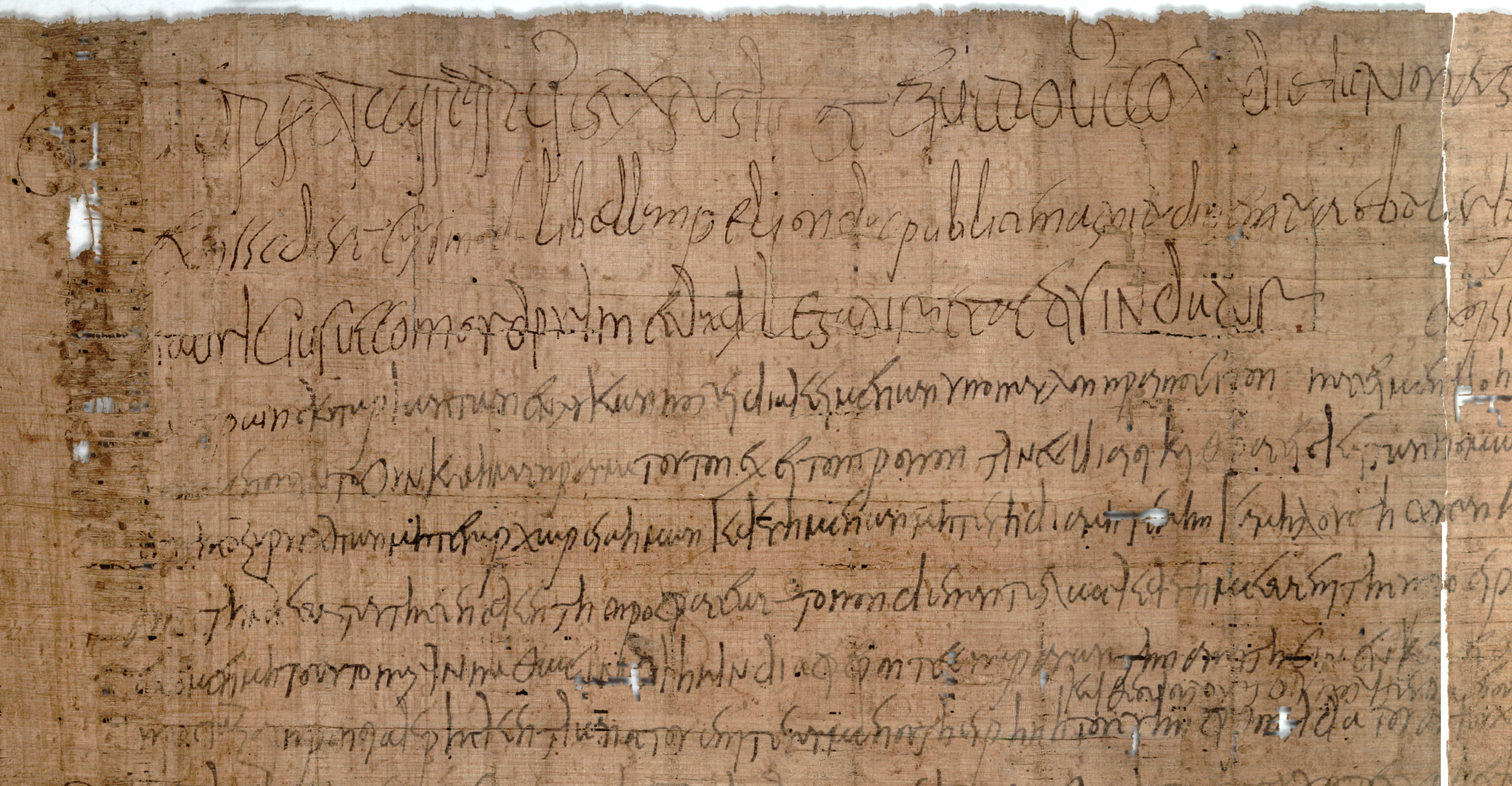 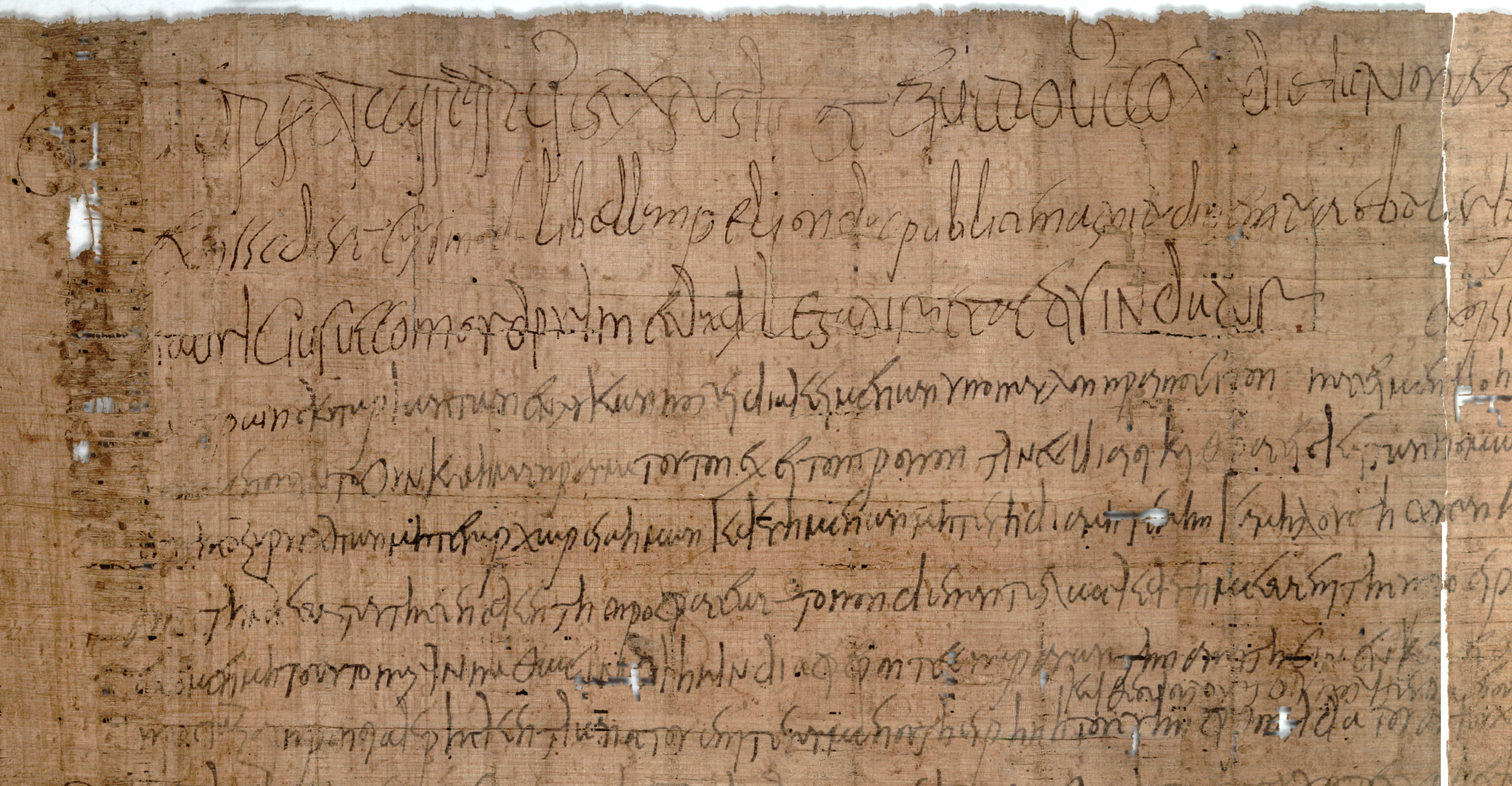 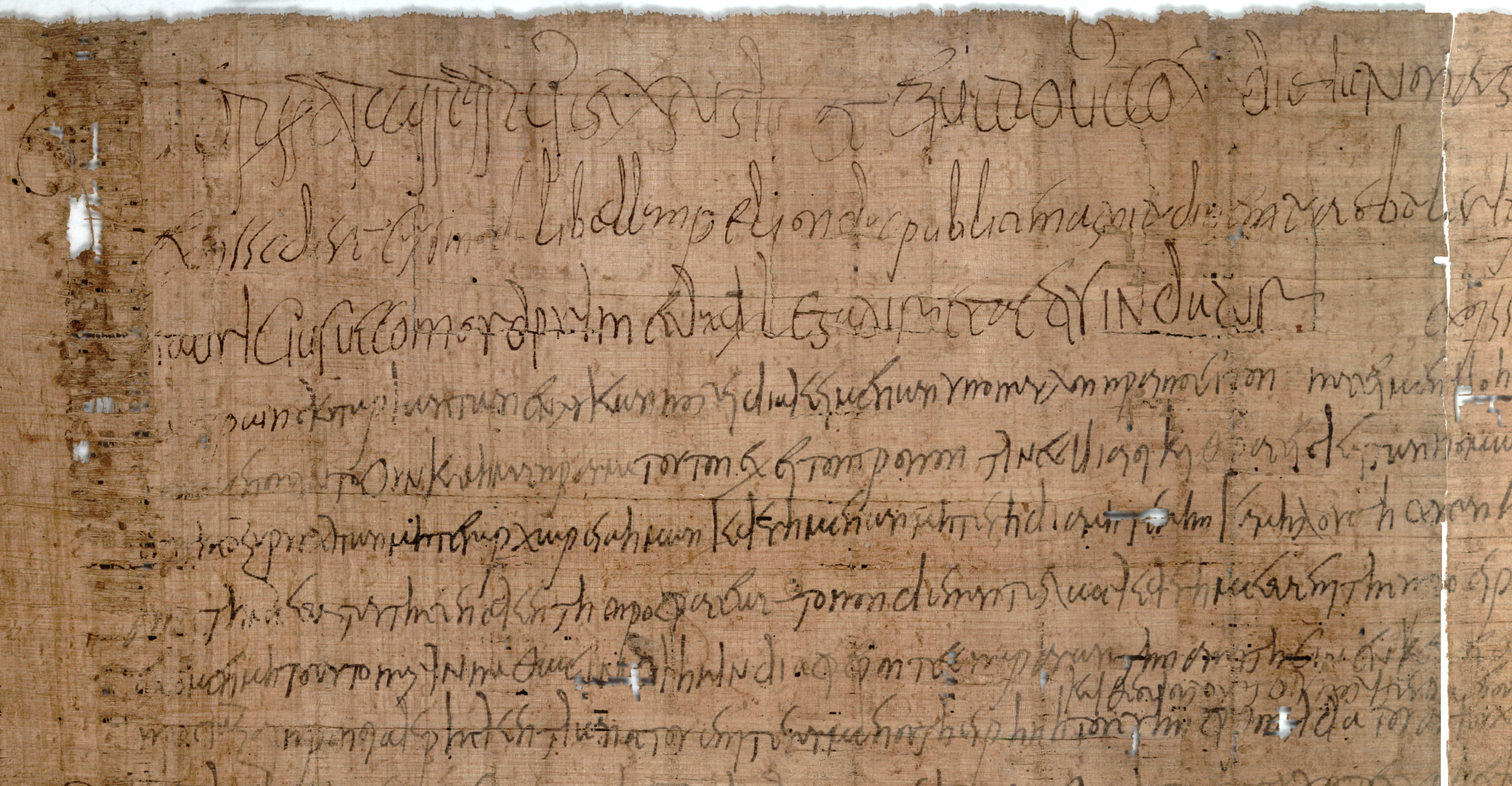 P.Oxy. LXIII 4381 (375 d.C.) – © M. Pedone per PLATINUM
|1	P̣[ost] c̣ons(ulato)s d(omini) n(ostri) Gratiani pẹr(petui) Aug(usti) III et Equitio v(ir-) c(larissim-) com(it-) 	die III Non(as) Aug(ustas) Alex(andreae) in secretario
|2 	Ex officio dictum est: ‘Cuiusmodi libellum Pelion ducenarius publice magnitudine⟦m⟧ tuae obtulerit prae 	manibus habentes [reci]tamus, si praecipis.’
|3 	F̣ḷavius Mauricius v(ir) c(larissimus) com(es) ord(inis) prim(i) et dux, d(ixit): ‘Legatur et actis indatur.’ Ex 	offic(io) rec(itatum) est:  ‘Παρὰ Φλαουΐων Πηλίωνος δουκηναρίου καὶ Γούνθου κ[±10 ἀρι]θ̣μ̣οῦ
|4 	Μ̣α̣ύ̣ρων Σκυταρίων τῶν ἐν Λύκων πόλει διακειμένων ὑπὸ Παῦλον πραιπόσιτον. Πάσει μὲν βοηθεῖν 	εἴωθεν ἡ̣ σὴ ἐξουσία, δοὺξ κύριε, ἐξαιρέτως δ̣ὲ̣ ἡμῖν τοῖς στρα[τιώτα]ις τοῖς καὶ με̣τ̣ὰ̣ [τοὺς χρό]ν̣ους
|5 	κ̣α̣[τα]μ̣ένουσιν. Tὸ οὖν καθʼ ἡμᾶς πρᾶγμα τοῦτον ἔχει τὸν τρόπον. Tινὲς βίαιοι καὶ θρασεῖς καὶ τῶν 	νόμων ἀφροντιστοῦντες, ἡμῶν τῇ στρατίᾳ σχολαζόντω̣ν, βίαν οὐ τὴν τυχ[οῦσα]ν πεποιήκα̣σ̣ι̣ν̣ τ̣[οῖς 	ἡμ]ε̣τ̣έροις
|6 	ἐπὶ τῆς Ὀξυρυγχιτῶν κτλ.
(c) Documenti interamente in latino
Pochi (ca. 16)
Epistulae commendaticiae, epistulae probatoriae, burocrazia militare, comunicazioni dalla cancelleria imperiale
(c) Documenti interamente in latino
Pochi (ca. 16)
Epistulae commendaticiae, epistulae probatoriae, burocrazia militare, comunicazioni dalla cancelleria imperiale
P.Stras. inv. Lat. 1 (317–24 d.C.): lettera di raccomandazione e salvacondotto per Teofane da Vitalis
(c) Documenti interamente in latino
Pochi (ca. 16)
Epistulae commendaticiae, epistulae probatoriae, burocrazia militare, comunicazioni dalla cancelleria imperiale
P.Ryl. IV 609 (505 d.C.): epistula probatoria per Constantinius
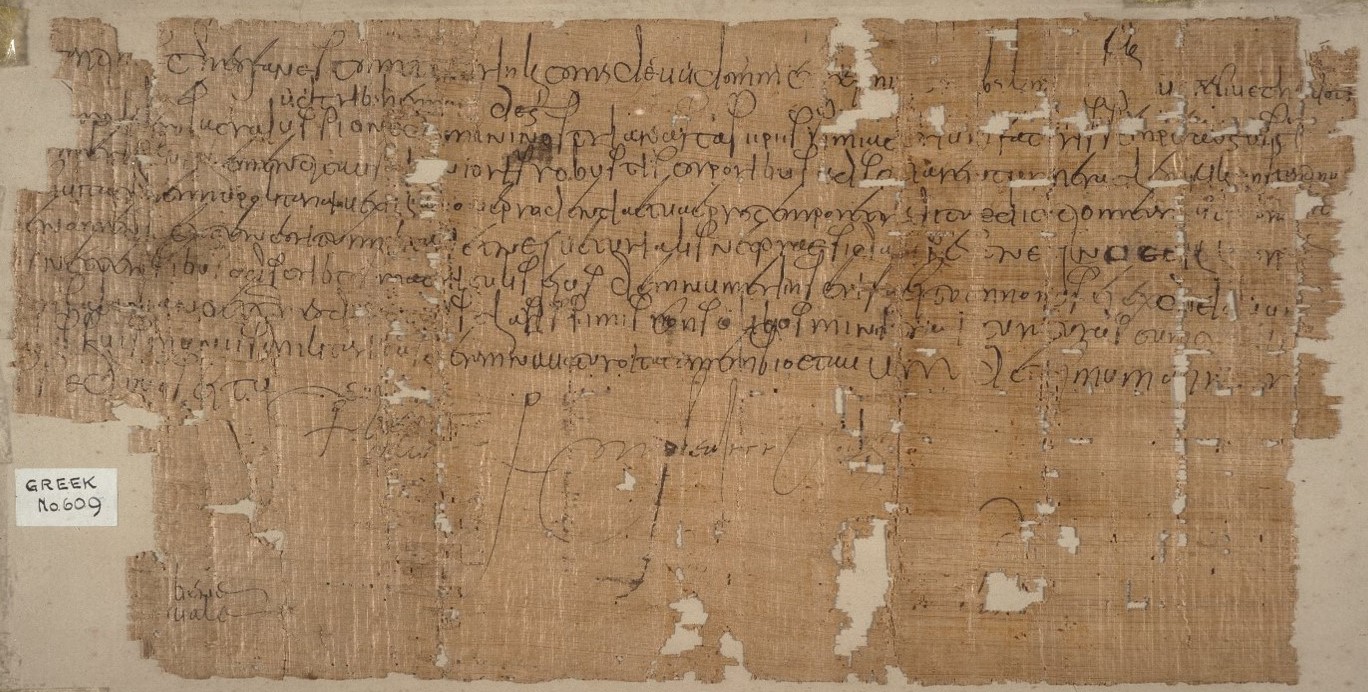 (c) Documenti interamente in latino
Pochi (ca. 16)
Epistulae commendaticiae, epistulae probatoriae, burocrazia militare, comunicazioni dalla cancelleria imperiale
P.Vindob. inv. L 76 (IV-V d.C.): ricevuta della legio XIII Gemina per annonae diurnae: menzionata la Oasena regio. Forse una φωρμαλία?
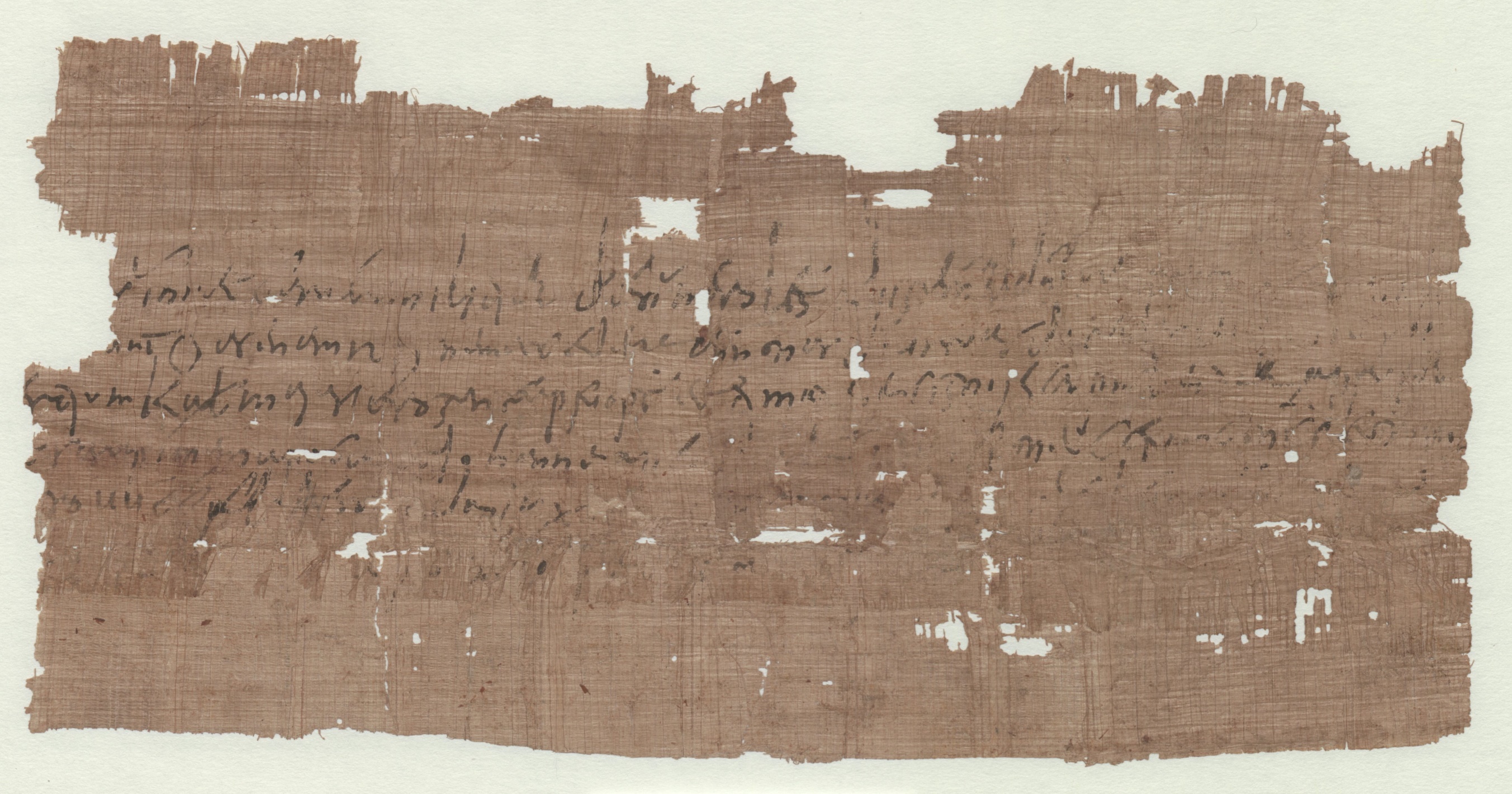 (c) Documenti interamente in latino
Pochi (ca. 16)
Epistulae commendaticiae, epistulae probatoriae, burocrazia militare, comunicazioni dalla cancelleria imperiale
P.Vindob. inv. L 75 (ca. 465/7 d.C.): costituzione imperiale sulle indulgenze in tempo di Pasqua, diretta al prefetto del pretorio Pusaeus
(d) Date latine su documenti greci e latini
Data epistula: Later Additions of Roman Dating Formulae in Latin and Greek Papyri and Ostraka from the First to the Sixth Centuries AD, «Manuscripta» LXIII/2 (2019) 157–230
(d) Date latine su documenti greci e latini
49 manoscritti esaminati, di cui 30 particolarmente funzionali al nostro discorso
(d) Date latine su documenti greci e latini
49 manoscritti esaminati, di cui 30 particolarmente funzionali al nostro discorso
Data ‘inorganica’: aggiunta in séguito, dopo che il testo fu composto, fuori dallo specchio di scrittura o in spazi originariamente non previsti per essa
(d) Date latine su documenti greci e latini
49 manoscritti esaminati, di cui 30 particolarmente funzionali al nostro discorso
Data ‘inorganica’: aggiunta in séguito, dopo che il testo fu composto, fuori dallo specchio di scrittura o in spazi originariamente non previsti per essa
Particolarmente diffuso il tipo ‘a data spezzata’: dat(a)/dat(um) + giorno del mese + luogo (spesso nel margine sinistro), e anno consolare (spesso nel margine inferiore)
(d) Date latine su documenti greci e latini
49 manoscritti esaminati, di cui 30 particolarmente funzionali al nostro discorso
Data ‘inorganica’: aggiunta in séguito, dopo che il testo fu composto, fuori dallo specchio di scrittura o in spazi originariamente non previsti per essa
Particolarmente diffuso il tipo ‘a data spezzata’: dat(a)/dat(um) + giorno del mese + luogo (spesso nel margine sinistro), e anno consolare (spesso nel margine inferiore)
Attestati di rado nel principato, questi manoscritti sono diffusissimi nel IV-V secolo, sopravvivendo fino al VI
(d) Date latine su documenti greci e latini
49 manoscritti esaminati, di cui 30 particolarmente funzionali al nostro discorso
Data ‘inorganica’: aggiunta in séguito, dopo che il testo fu composto, fuori dallo specchio di scrittura o in spazi originariamente non previsti per essa
Particolarmente diffuso il tipo ‘a data spezzata’: dat(a)/dat(um) + giorno del mese + luogo (spesso nel margine sinistro), e anno consolare (spesso nel margine inferiore)
Attestati di rado nel principato, questi manoscritti sono diffusissimi nel IV-V secolo, sopravvivendo fino al VI
In Latino se pertinenti ad affari interni all’esercito, in Greco (la maggioranza!) se riferiti alla vita civile e all’amministrazione
P.Oxy. L 3577 (342 d.C.)

Φλάουϊοc Ἰούλιοc Αὐcόνιοc 				   					Ἀετίῳ καὶ	Διοcκόρωι προπολ(ιτευομένοιc) Ὀξυρυγχιτῶν 				χαίρειν.
μηδὲν ὀχλήcαντεc ̀τοῖc ́ μὴ πραγματευτικὸν ἐπανηιρημένοιcβίον ἀλλὰ καὶ πρόcταγμα ἔχουcιν τῆc ἐμῆc καθοcιώσεωc, αὐτοὺcτοὺc πραγματευτὰc καὶ ὑποβληθένταc ἀπαιτήcαντεc πάνταcὧν τὰ ὀνόματα ἐξαπεcτίλατε, ἀποκαταcτήcατε τὸ χρυcίον καὶτὸν ἄργυρον. δίκαιον γάρ ἐcτιν εὐεργετήcαντα αὐτὸν νῦνγοῦν κομίcαcθαι ἅπερ προέχρηcεν.  ἔρρωcθε.
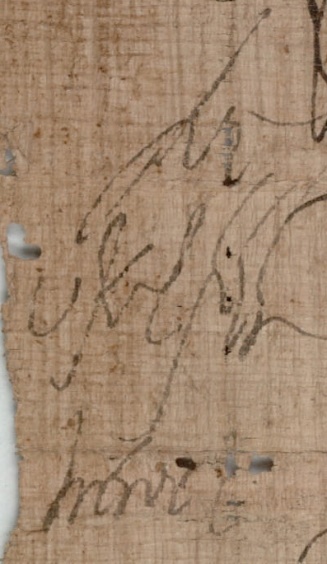 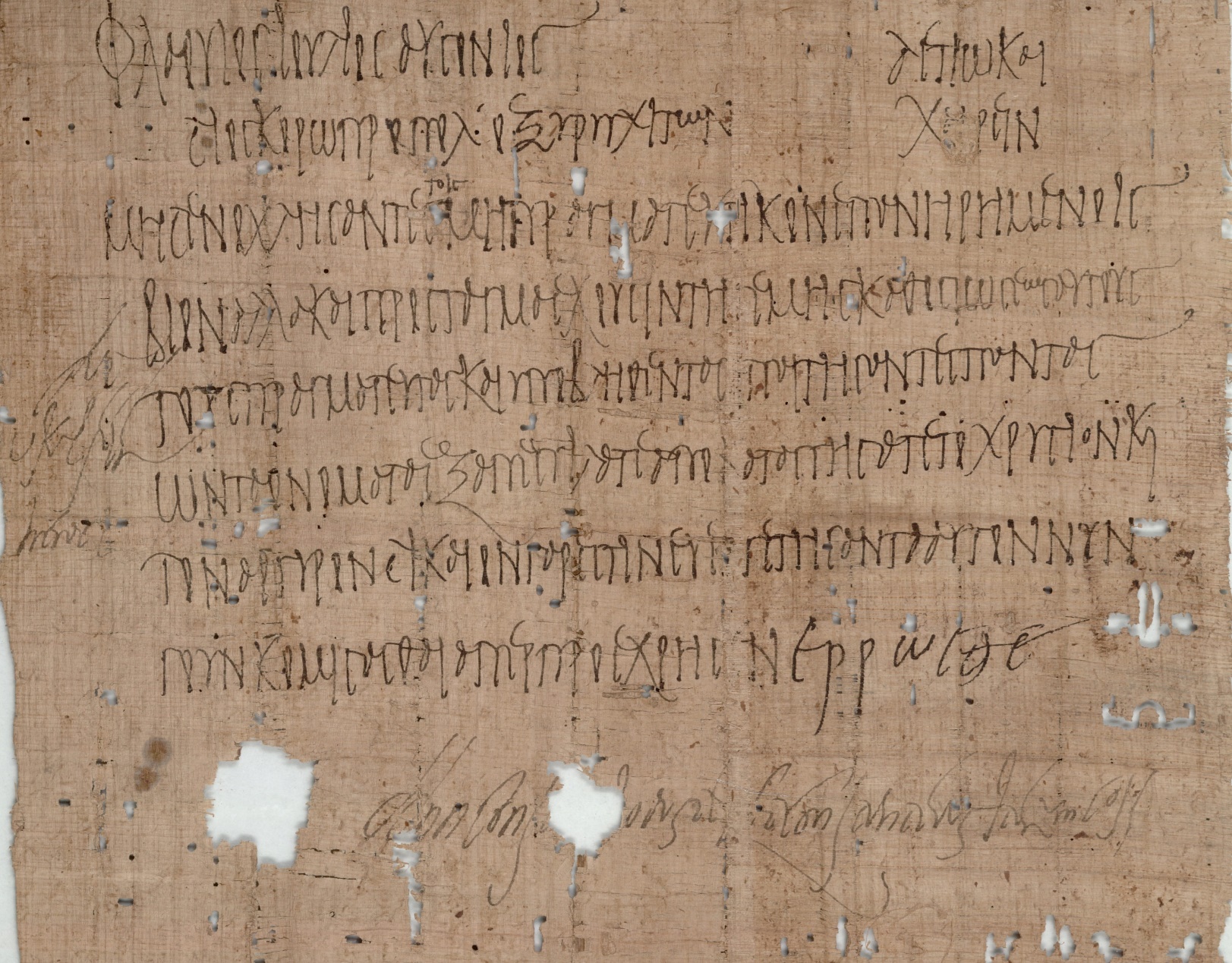 dat
V Kal Febr
    Heracl
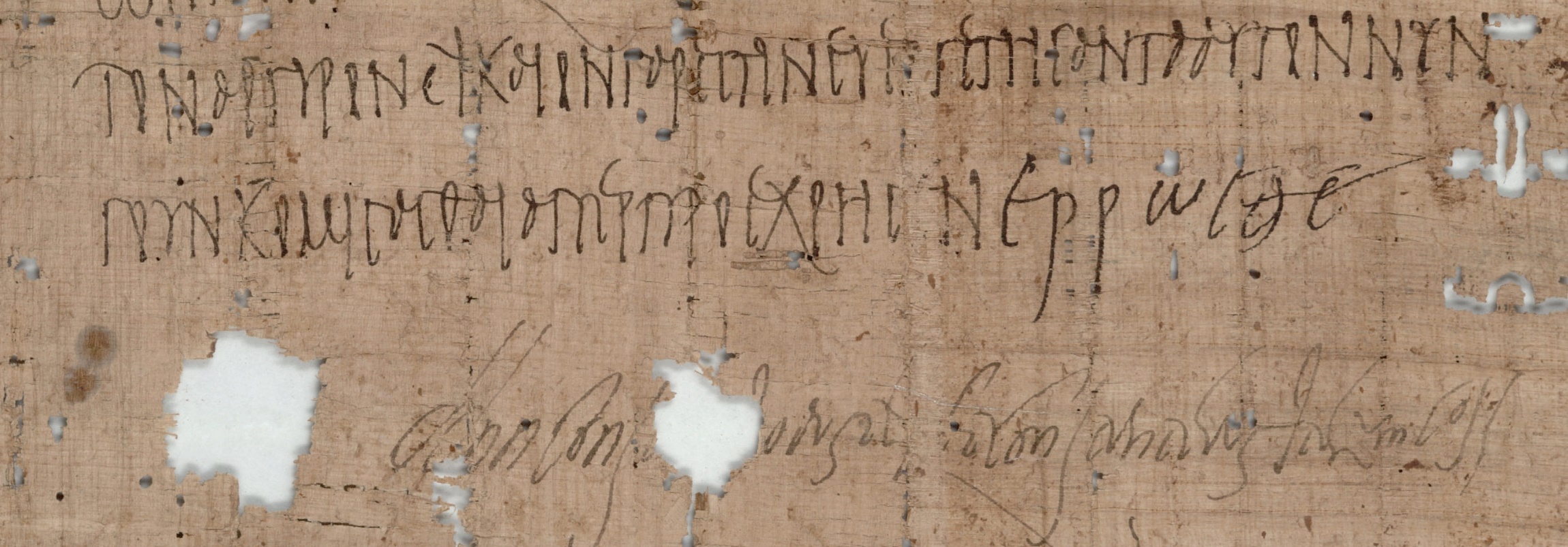 dd nn Const[ant]io Aug ter et Constante Aug iterum coss
(d) Date latine su documenti greci e latini
Il tipo ‘a data spezzata’ ricompare: nelle iscrizioni contenenti comunicazioni dalla cancelleria imperiale o provinciale; nelle leges datae raccolte nei grandi codici (teodosiano e giustinianeo); nei contratti di enfiteusi dell’Arcivescovato di Ravenna (fino al X secolo). Si veda lo studio di J.-O. Tjäder
(d) Date latine su documenti greci e latini
Il tipo ‘a data spezzata’ ricompare: nelle iscrizioni contenenti comunicazioni dalla cancelleria imperiale o provinciale; nelle leges datae raccolte nei grandi codici (teodosiano e giustinianeo); nei contratti di enfiteusi dell’Arcivescovato di Ravenna (fino al X secolo)
Lo si può trovare con data effettivamente spezzata, o con data ‘unita’ (specie in documenti copiati e non originali), ma organizzata nello stesso modo: dat, giorno, luogo; anno
(d) Date latine su documenti greci e latini
Il tipo ‘a data spezzata’ ricompare: nelle iscrizioni contenenti comunicazioni dalla cancelleria imperiale o provinciale; nelle leges datae raccolte nei grandi codici (teodosiano e giustinianeo); nei contratti di enfiteusi dell’Arcivescovato di Ravenna (fino al X secolo)
Lo si può trovare con data effettivamente spezzata, o con data ‘unita’, ma organizzata nello stesso modo: dat, giorno, luogo, anno
Una conclusione preliminare: il formato ‘a data spezzata’ è il modello originario e peculiare della cancelleria imperiale romana fin dal Principato; diventa pervasivo nel tardoantico; passa al Papato, erede dell’Impero
(d) Date latine su documenti greci e latini
Il tipo ‘a data spezzata’ ricompare: nelle iscrizioni contenenti comunicazioni dalla cancelleria imperiale o provinciale; nelle leges datae raccolte nei grandi codici (teodosiano e giustinianeo); nei contratti di enfiteusi dell’Arcivescovato di Ravenna (fino al X secolo)
Lo si può trovare con data effettivamente spezzata, o con data ‘unita’, ma organizzata nello stesso modo: dat, giorno, luogo, anno
Una conclusione preliminare: il formato ‘a data spezzata’ è il modello originario e peculiare della cancelleria imperiale romana fin dal Principato; diventa pervasivo nel tardoantico; passa al Papato, erede dell’Impero
Tutto questo a meno che non mi venga in mente un’idea migliore
(e) Soscrizioni latine su documenti greci
Circa 50 manoscritti
(e) Soscrizioni latine su documenti greci
Circa 50 manoscritti
Veri e propri tag o sigilli, dal valore forse iconico più che verbale (?)
(e) Soscrizioni latine su documenti greci
Circa 50 manoscritti
Veri e propri tag o sigilli, dal valore forse iconico più che verbale (?)
Apposti a documenti sia greci che latini
(e) Soscrizioni latine su documenti greci
Circa 50 manoscritti
Veri e propri tag o sigilli, dal valore forse iconico più che verbale (?)
Apposti a documenti sia greci che latini
bene uale, legi, recognoui, signaui, subscripsi, notaui, compleui
(e) Soscrizioni latine su documenti greci
Circa 50 manoscritti
Veri e propri tag o sigilli, dal valore forse iconico più che verbale (?)
Apposti a documenti sia greci che latini
bene uale, legi, recognoui, signaui, subscripsi, notaui, compleui
Alcuni sono tipici delle lettere (o documenti in forma di lettere), altri vengono apposti dal mittente, altri dal ricevente…
(e) Soscrizioni latine su documenti greci
Circa 50 manoscritti
Veri e propri tag o sigilli, dal valore forse iconico più che verbale (?)
Apposti a documenti sia greci che latini
bene uale, legi, recognoui, signaui, subscripsi, notaui, compleui
Alcuni sono tipici delle lettere (o documenti in forma di lettere), altri vengono apposti dal mittente, altri dal ricevente…
Il gioco qui è capire in cosa ciascuno è diverso dagli altri (auguri!)
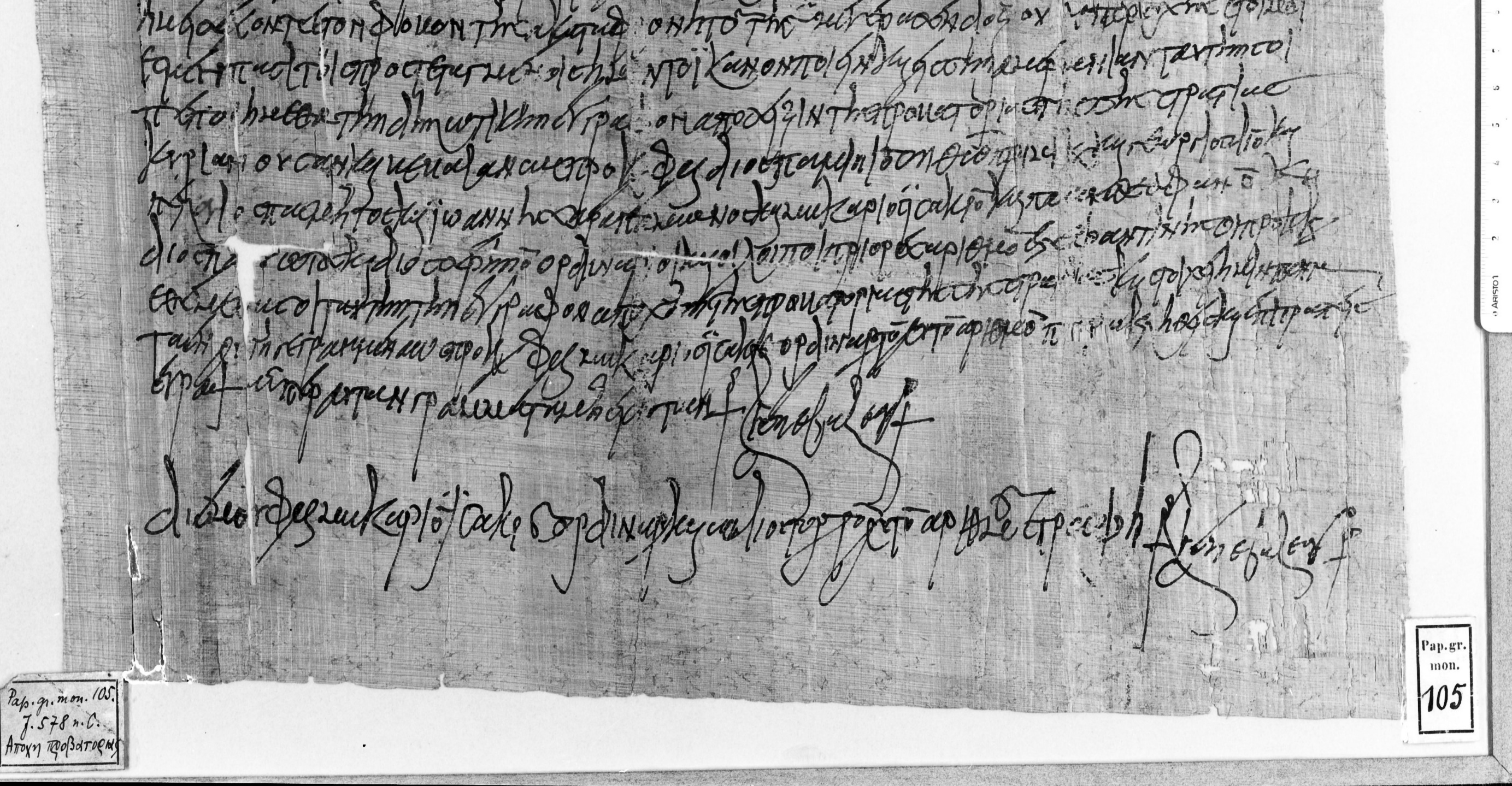 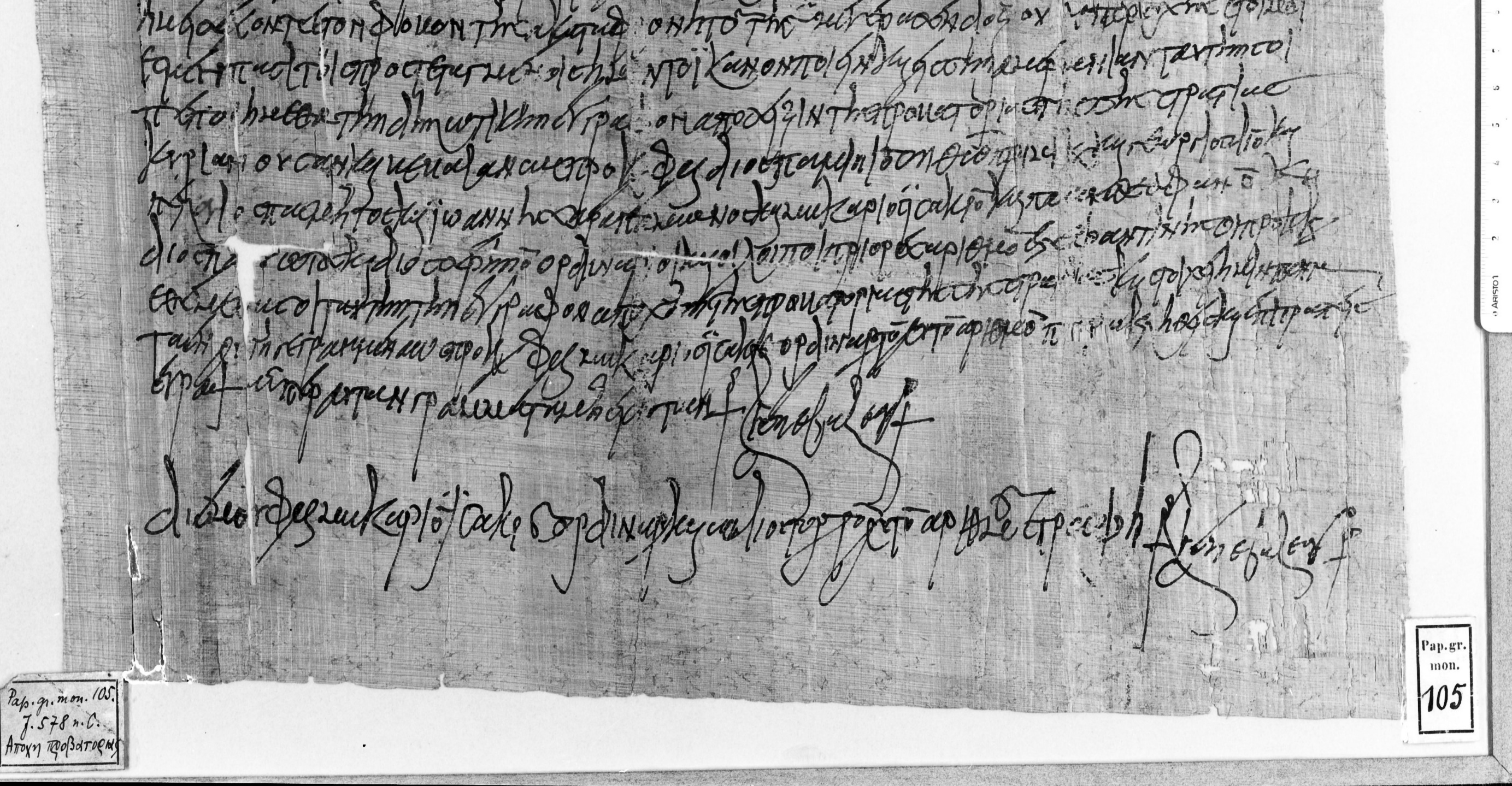 P.Münch. I 2 (578 d.C.)
Ricevuta di una epistula probatoria
Siamo sempre in forma epistolare, e sempre in àmbito militare
Il bene baleas è diventato un sigillo simbolo di un milieu particolare e tipico di un particolare formato
Abbiamo arcaismi nelle forme: b, l
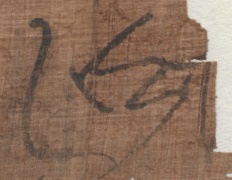 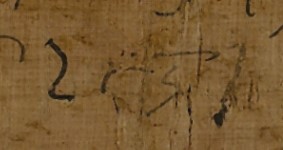 P.Flor. III 304 (V-VI d.C.)
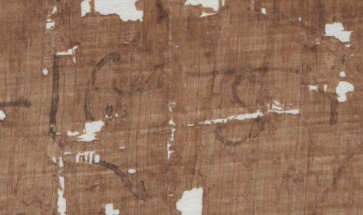 P.Vindob. inv. L 151 (IV-V d.C.)
Legi e gli arcaismi grafici
P.Vindob. inv. L 116 (IV-V d.C.)
Il già visto P.Ryl. IV 609 (505 d.C.). Abbiamo (da sx a dx): due bene uale con b panse-à-droite, un compleui con σταυρόγραμμα, segni tachigrafici (?), e un r – forse r(ecognoui)?
(f) Nomi latini su documenti greci
Categoria più complessa. Ce ne sono pochissimi (10?)
(f) Nomi latini su documenti greci
Categoria più complessa. Ce ne sono pochissimi (10?)
Il testo è greco, ma ci sono antroponimi in caratteri latini – e declinati alla latina
(f) Nomi latini su documenti greci
Categoria più complessa. Ce ne sono pochissimi (10?)
Il testo è greco, ma ci sono antroponimi in caratteri latini – e declinati alla latina
Si tratta di lettere (personali e ufficiali), ma non solo
(f) Nomi latini su documenti greci
Categoria più complessa. Ce ne sono pochissimi (10?)
Il testo è greco, ma ci sono antroponimi in caratteri latini – e declinati alla latina
Si tratta di lettere (personali e ufficiali), ma non solo
Problemi di rango, di milieu, di alfabetizzazione
P.Oxy. LXIII 4363 (314-25 d.C.)
P.Oxy. LXIII 4363 (314-25 d.C.)
Rapporto di un beneficiarius a un praeses prouinciae – il beneficiarius intercetta le lamentele dei sudditi
P.Oxy. LXIII 4363 (314-25 d.C.)
Rapporto di un beneficiarius a un praeses prouinciae – il beneficiarius intercetta le lamentele dei sudditi
Non uno, ma (potenzialmente) due nomi
P.Oxy. LXIII 4363 (314-25 d.C.)
Rapporto di un beneficiarius a un praeses prouinciae – il beneficiarius intercetta le lamentele dei sudditi
Non uno, ma (potenzialmente) due nomi
Il mittente e il destinatario sono indicati in latino – il primo forse scrive da sé, il secondo è indicato da un impiegato?
]	praesidi p[rouinciae
] Ṿalerius Diogenes bf
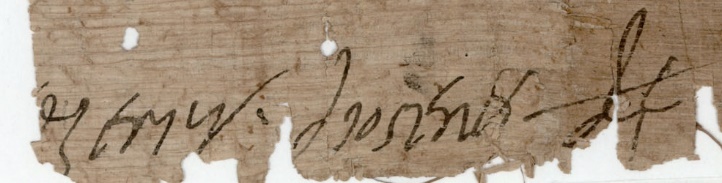 P.Oxy. LXIII 4363 (314-25 d.C.)
Rapporto di un beneficiarius a un praeses prouinciae – il beneficiarius intercetta le lamentele dei sudditi
Non uno, ma (potenzialmente) due nomi
Il mittente e il destinatario sono indicati in latino – il primo forse scrive da sé, il secondo è indicato da un impiegato?
Che tipo di norma c’è dietro? È una cosa che deve fare il beneficiarius, per marcare l’ufficialità del documento?
]	praesidi p[rouinciae
] Ṿalerius Diogenes bf
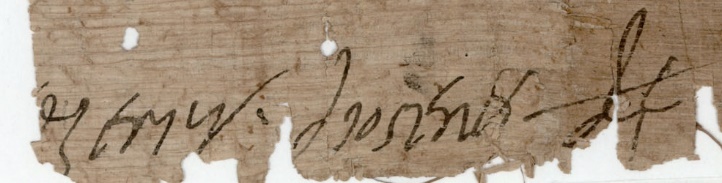 (g) δι’ἐμοῦ ~ di emu
J. M. Diethart -K. A. Worp, Notarsunterschriften im byzantinischen Ägypten, Wien 1986
(g) δι’ἐμοῦ ~ di emu
J. M. Diethart -K. A. Worp, Notarsunterschriften im byzantinischen Ägypten, Wien 1986
Più di 240 lunghissimi contratti greci (IV-VII d.C.), di prestito, di affitto, di compravendita etc., dove il νοτάριος lascia una sorpresa alla fine
(g) δι’ἐμοῦ ~ di emu
J. M. Diethart -K. A. Worp, Notarsunterschriften im byzantinischen Ägypten, Wien 1986
Più di 240 lunghissimi contratti greci (IV-VII d.C.), di prestito, di affitto, di compravendita etc., dove il νοτάριος lascia una sorpresa alla fine
E.g. SB I 4671 + I 4718 + XVI 12701 (600 d.C.): frammento di contratto di natura non precisata. A l. 22, la soscrizione del νοτάριος :
† Di emu Strathgiu esemiothe ― δ(ιʼ) ἐμοῦ Ϲτρατηγίου
(g) δι’ἐμοῦ ~ di emu
J. M. Diethart -K. A. Worp, Notarsunterschriften im byzantinischen Ägypten, Wien 1986
Più di 240 lunghissimi contratti greci (IV-VII d.C.), di prestito, di affitto, di compravendita etc., dove il νοτάριος lascia una sorpresa alla fine
E.g. P.Oxy. LXX 1985 (543 d.C.): ricevuta per l’acquisto di ricambi per un irrigatore. A l. 32, la soscrizione del νοτάριος :
☧ di emụ Iustu upodiacon(ou) etelioth (signs) †
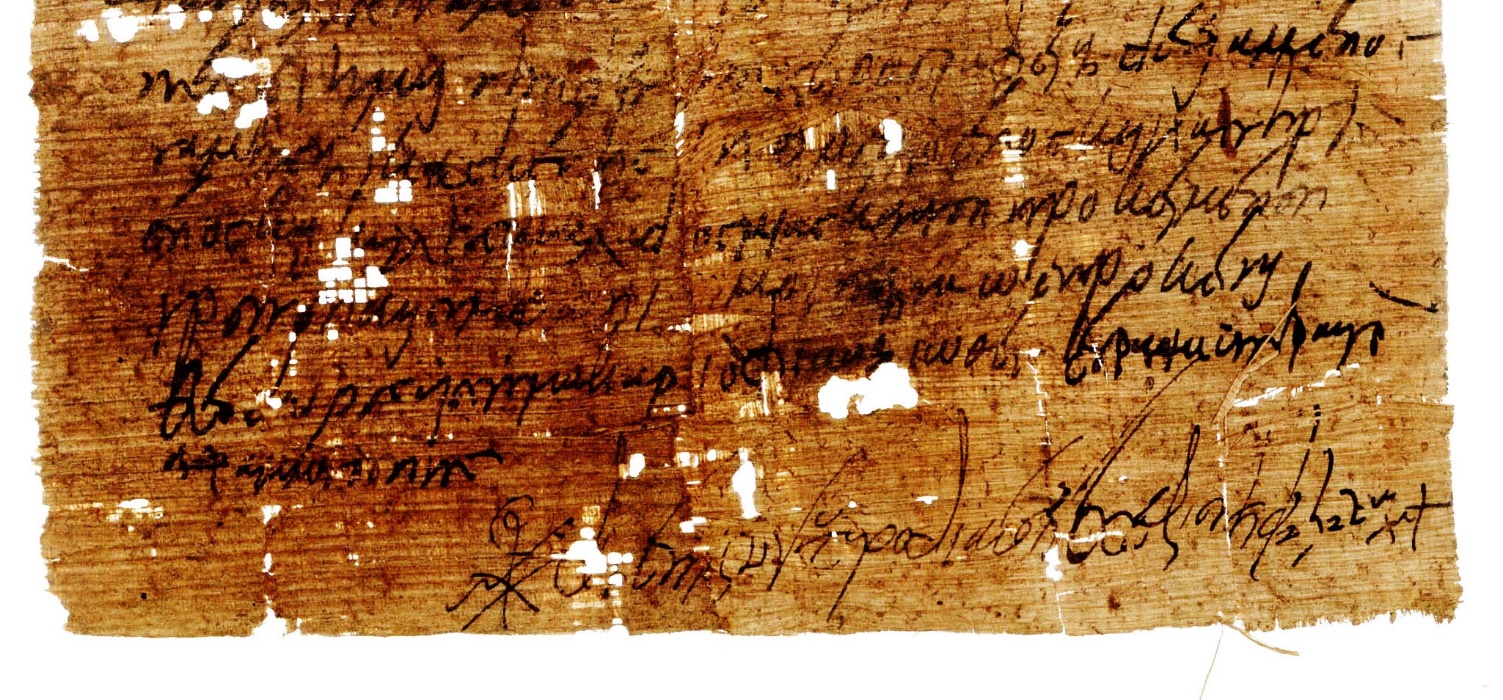 ☧ di emụ Iustu upodiacon(ou) etelioth (signs) †
(g) δι’ἐμοῦ ~ di emu
J. M. Diethart -K. A. Worp, Notarsunterschriften im byzantinischen Ägypten, Wien 1986
A. Apostolakou (ERC EVWRIT, Ghent Universitet)
A. Pezzella (PLATINUM)
Cosa ci rimane…?
Cosa ci rimane…?
(a), (b) sono sottogruppi in fase di studio; non c’è che da studiare le conclusioni e metterle a sistema col resto
Cosa ci rimane…?
(a), (b) sono sottogruppi in fase di studio; non c’è che da studiare le conclusioni e metterle a sistema col resto
(c) si interseca con gli studiosi di letteratura e stilistica latina del tardoantico – i documenti sono stati tutti riesaminati nell’àmbito di PLATINUM
Cosa ci rimane…?
(a), (b) sono sottogruppi in fase di studio; non c’è che da studiare le conclusioni e metterle a sistema col resto
(c) si interseca con gli studiosi di letteratura e stilistica latina del tardoantico – i documenti sono stati tutti riesaminati nell’àmbito di PLATINUM
(d), (e), (f), e – in parte – (g) restano da coprire. Non esistono (ad oggi) studi specifichi che tocchino di questi gruppi di manoscritti in quanto tali
Cosa ci rimane…?
(a), (b) sono sottogruppi in fase di studio; non c’è che da studiare le conclusioni e metterle a sistema col resto
(c) si interseca con gli studiosi di letteratura e stilistica latina del tardoantico – i documenti sono stati tutti riesaminati nell’àmbito di PLATINUM
(d), (e), (f), e – in parte – (g) restano da coprire. Non esistono (ad oggi) studi specifichi che tocchino di questi gruppi di manoscritti in quanto tali
La futura monografia sul latino nei documenti egiziani tardoantichi conterrà (giocoforza) capitoli derivativi e compilativi – con riflessioni personali – e capitoli sperimentali
Come e cosa si può indagare?
Come e cosa si può indagare?
Gli strumenti della papirologia
Come e cosa si può indagare?
Gli strumenti della papirologia
Gli strumenti della paleografia (1): datazione e descrizione del manoscritto. Identificazione di mani e, quindi, di scribi
Come e cosa si può indagare?
Gli strumenti della papirologia
Gli strumenti della paleografia (1): datazione e descrizione del manoscritto
Gli strumenti della paleografia (2): chi scriveva, perché, come, dove e quando aveva imparato a farlo, e perché passava da un alfabeto all’altro o da una lingua all’altra; il layout del documento
Come e cosa si può indagare?
Gli strumenti della papirologia
Gli strumenti della paleografia (1): datazione e descrizione del manoscritto
Gli strumenti della paleografia (2): chi scriveva, perché, come, dove e quando aveva imparato a farlo, e perché passava da un alfabeto all’altro o da una lingua all’altra; il layout del documento
Storia tardoantica: burocrazia imperiale, amministrazione delle province, storia della cultura. Il Latino a Costantinopoli
Come e cosa si può indagare?
Gli strumenti della papirologia
Gli strumenti della paleografia (1): datazione e descrizione del manoscritto
Gli strumenti della paleografia (2): chi scriveva, perché, come, dove e quando aveva imparato a farlo, e perché passava da un alfabeto all’altro o da una lingua all’altra; il layout del documento
Storia tardoantica: burocrazia imperiale, amministrazione delle province, storia della cultura
Sociolinguistica. Chi sa scrivere o parlare latino, quanto è in alto sulla scala sociale? In che misura deve saperlo? O deve saperlo per salire la scala? ‘Dual-lingualism’ (F. Millar; nonché C. Kelly, J. Conant…)
Funzionerà?
Lo scopriremo solo vivendo